De woorden die je vandaag leert:
de matroos
de stoom
de schuit
de raket
de stoomtrein
het reuzenrad
rondtrekken
de zweefmolen
het stoomschip
de goederentrein
de spoorlijn
Woordenschat groep 5Thema 10 Les 3
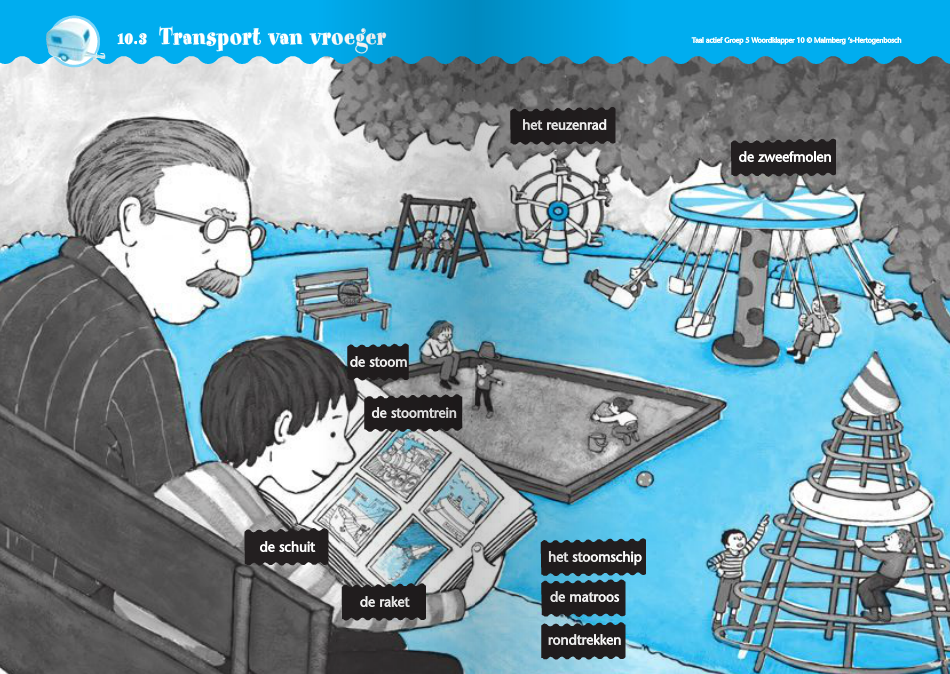 Vervoer van vroeger.
de matroos
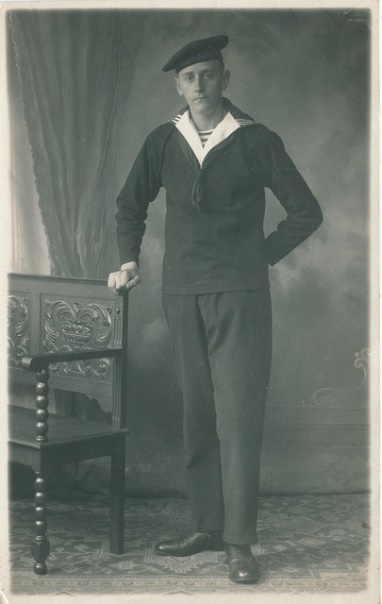 Een zeeman die moet luisteren naar andere zeemannen zoals de kapitein.
De raket
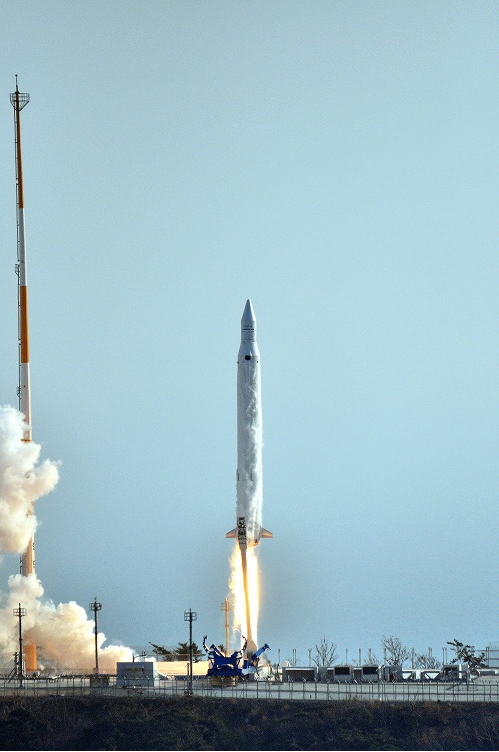 Een voertuig dat heel snel door de lucht kan vliegen. Hij gaat de lucht in door gas wat in brand vliegt.
Het reuzenrad
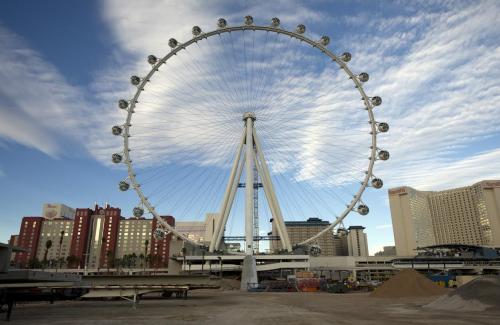 Een grote molen met bakjes om in te zitten.
rondtrekken
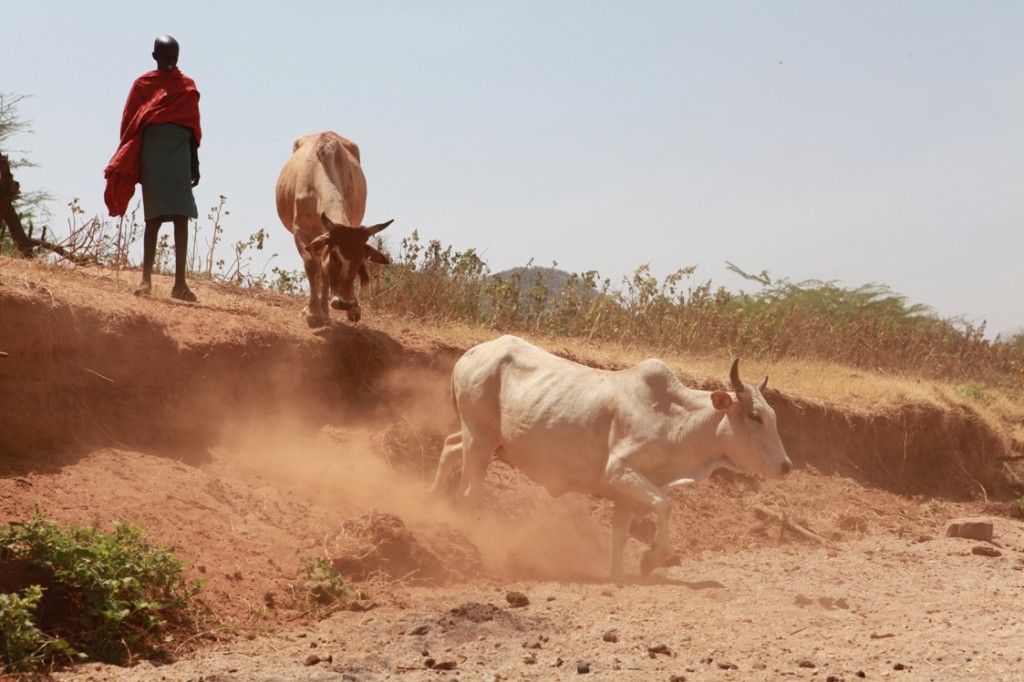 Een ander woord voor rondreizen. Je trekt van de ene naar de andere plaats.
De schuit
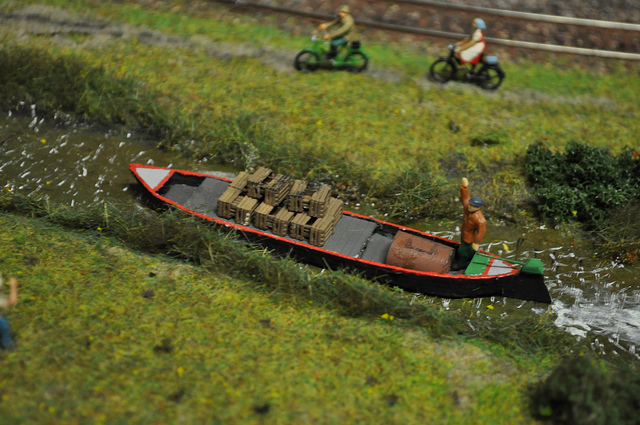 Een ander woord voor boot.
De stoom
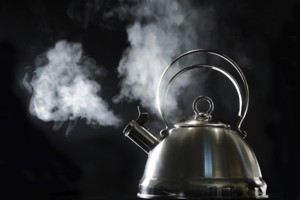 Hete damp van kokend water.
De stoomtrein
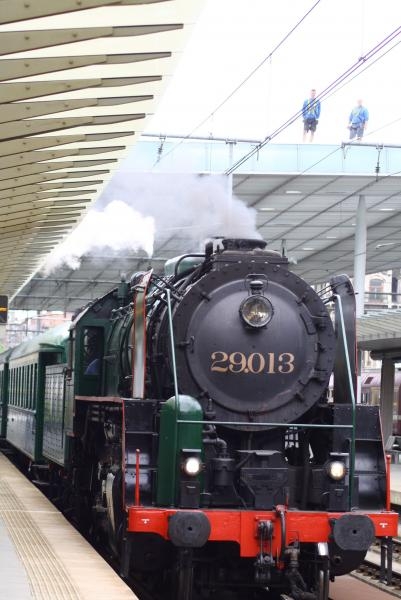 Trein die rijdt op stoom.
Het stoomschip
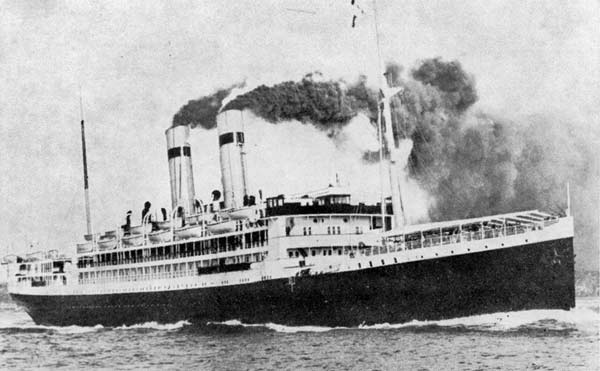 Schip dat vaart op stoom.
De zweefmolen
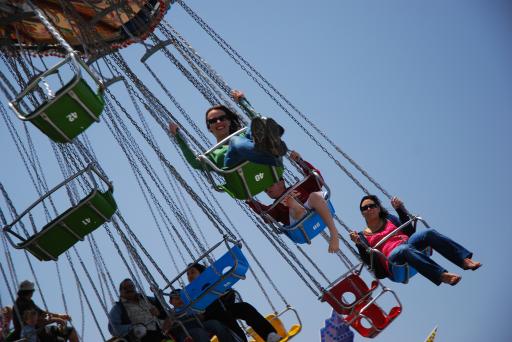 Een soort draaimolen. Er hangen stoeltjes aan kettingen, die omhoog gaan als de molen draait.
De goederentrein
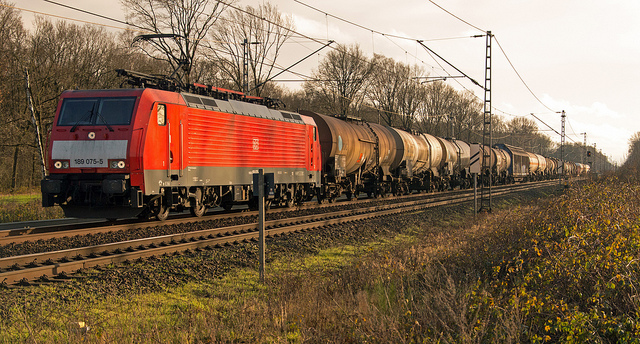 Een trein die goederen transporteert.
De spoorlijn
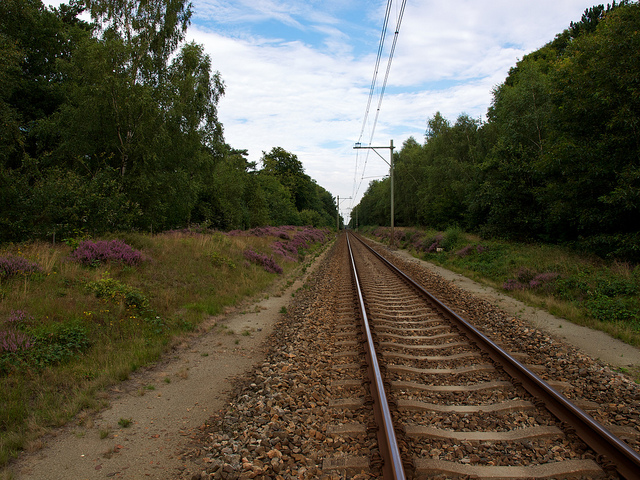 De trein rijdt over een spoorweg. Een ander woord voor spoorweg is ………